Classified Staff Performance Appraisal
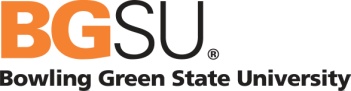 Office of Human Resources and 
Classified Staff Council
[Speaker Notes: Put date of presentation delivery.]
Today’s Learning Goals Are……
Using the new classified staff performance appraisal forms
Setting SMART performance goals
Managing the performance appraisal meeting(s)
Avoiding rating errors 
Coaching staff members for success
Questions/Answers
[Speaker Notes: You will have time at the end for questions.   We just want to make sure that we cover all the content first. Just jot down any questions you may have on your slide handout.]
Using the Forms
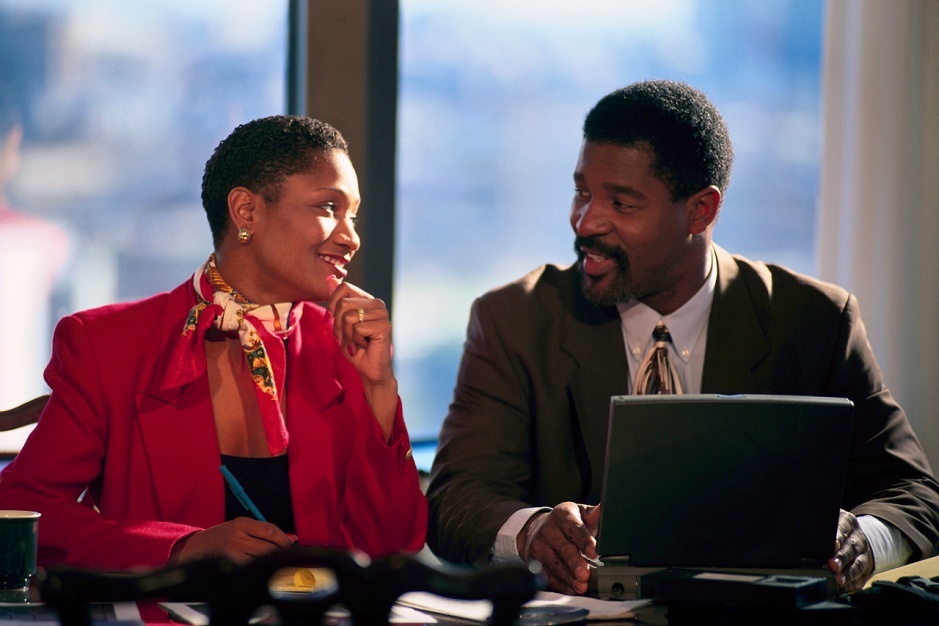 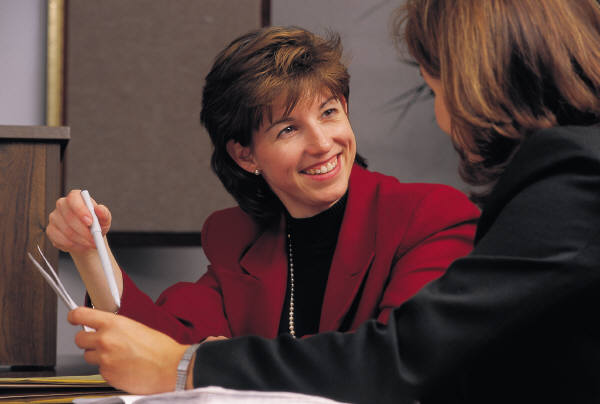 Annual Review and Form
Read Definitions and Instructions

Assign a rating of 1 to 5 or NA for each of the 5 items within each dimension

Use comment section to justify ratings of 1 or 5 and to provide other appreciative and constructive feedback, including staff member’s comments

Review and rate from April 1, 20XX through March 31, 20XX and, if applicable, identify staff who are eligible for merit and pay increases

Evaluate goal achievement from last year and determine next year’s  goals
[Speaker Notes: Let’s look now at the new Annual Form.]
Mid-year Review and Form
Definitions and Directions

Discuss staff member’s current performance for the mid-year review period

Two-way conversation done in a non-judgmental, non-accusatory manner

Not rated - Use the comments section to provide both appreciative and constructive feedback and to note staff member’s comments

Discuss goal progress and ways to ensure their achievement
[Speaker Notes: Now if you could take a look now at the Mid-Year Review form. Goals are those set during the previous annual review

Note there is only a comment area. There is no rating section. 

Some of the techniques discussed in the Coaching section, coming up later, may be useful for the mid-year review]
Goal Setting
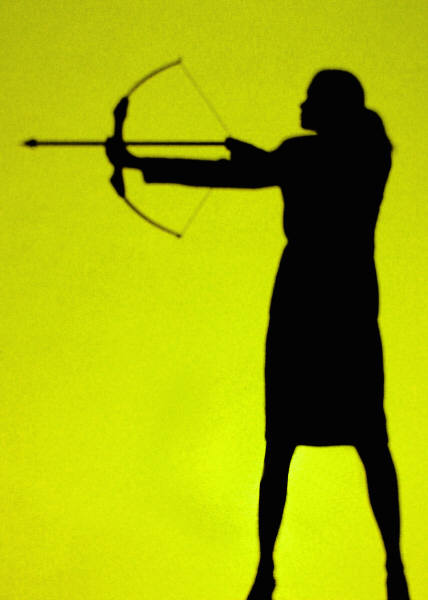 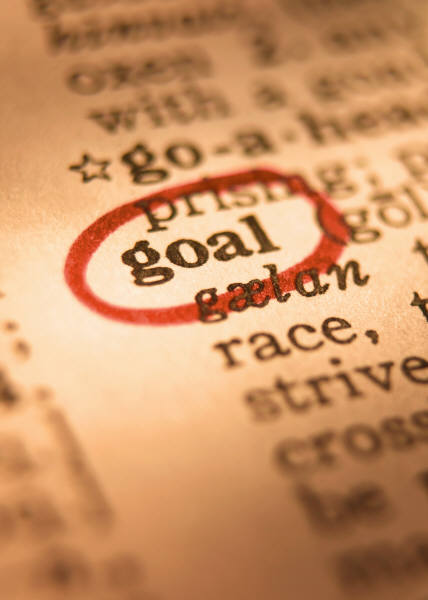 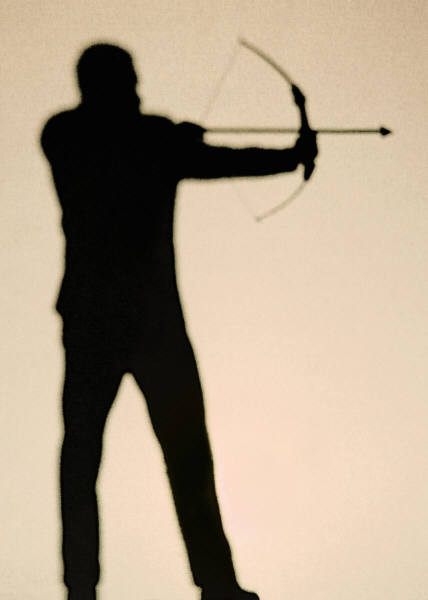 [Speaker Notes: Because goal setting is such an important part of both the mid-year and annual review process, we want to spend some time discussing the purpose of goals and how to write meaningful goals.

So anyone, what is a goal?]
Definition of a Goal
Short, clear statement of what needs to be done

Task-based toward the completion of a task, project or learning-based  toward acquiring new knowledge, skills, or attitudes

Should align with and support the University’s goals
[Speaker Notes: Correct, a goal is a …..]
Purpose of a Goal
Provide a way for supervisors/staff members to evaluate  or appraise performance

Provide a path-just as a map directs a driver

Allows us to use existing strengths and build new ones 

Help us plan and order our work tasks

Provide a sense of pride and satisfaction upon achieving our goals
[Speaker Notes: Goals that help us build new strengths are sometime called “ stretch” goals.]
Writing a SMART Performance Goal
Specific – what will be done?
	Measurable – how will we judge achievement?
	Attainable – is it possible?
	Relevant – related to the job description?
	Time Frame – exactly when is the due date?
[Speaker Notes: The five W’s answer Specific 

What is to be done
Who is involved
Why are we doing it
Where are we doing  it (location as applicable)
Which –requirements/limitations
Measure – how many, how much, how will we know when it has been achieved

Attainable – is it possible? How can we attain this goal?

Relevant – is it also relevant to the department, division, or university goals

Time Frame – when should this goal be achieved -  also what can you do today, in six weeks, in six months…

The research is now showing additions to this acronym….E for evaluate the goals, R for Reevaluate the goals and even S—satisfies strategic vision.  

http://en.wikipedia.org/wiki/Wikipedia:Text_of_Creative_Commons_Attribution-ShareAlike_3.0_Unported_License]
Let’s Make it SMART
Increase customer satisfaction
Advise more students
Clean classrooms quicker
Update Web site
Reduce office supply expenses
[Speaker Notes: Is it specific – remember the 5 W’s – which customers, internal, external, faculty, staff, students, in the office, on the phone, via email.
Is it measurable – how many customers- response time, customer satisfaction survey,
Is it attainable – sure yes, but how…..
Is it relevant – yes….
What is the time frame for this goal – are we talking about the time it takes a staff member to acknowledge a customer in our office or the time frame for improving our customer satisfaction rating.]
The Performance Appraisal Meeting
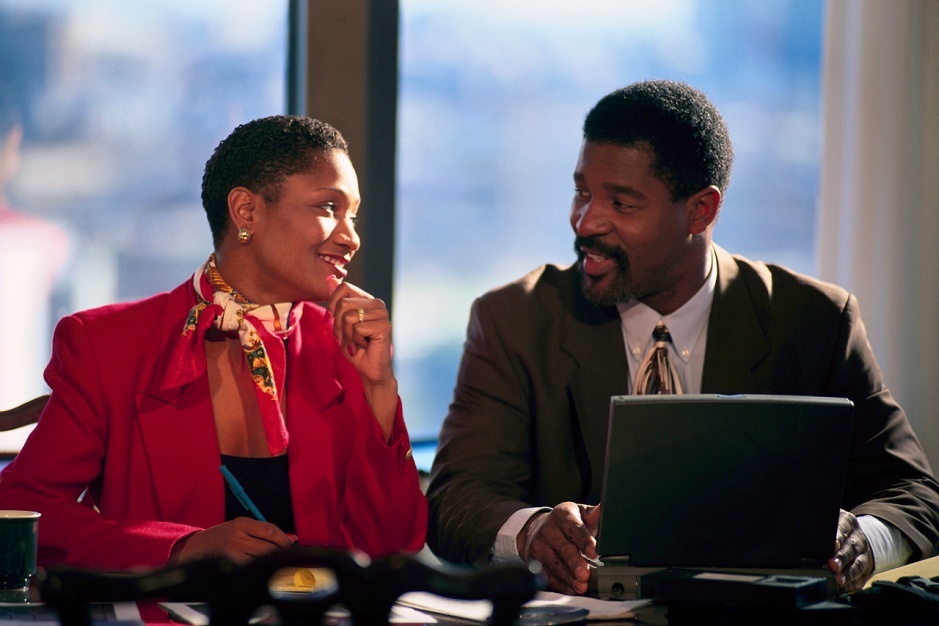 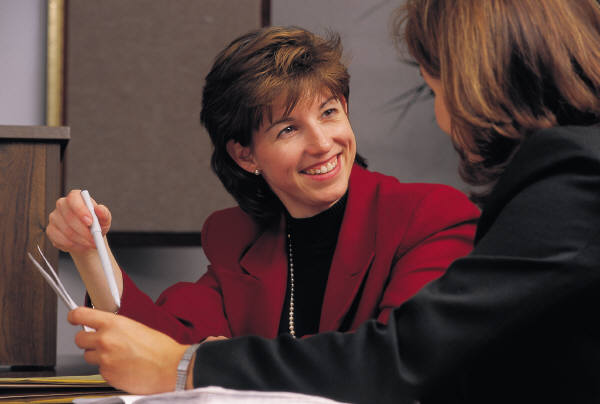 Tips for a Effective Appraisal Meeting
Give staff member advance notice of meeting and offer guidance in preparing for meeting

No surprises 

Both parties should come prepared

Consider meeting in a private, neutral area–also consider your surroundings and seating arrangements 

Make it a two-way conversation, ask open ended questions to encourage discussion
[Speaker Notes: Whether it is a mid-year or annual review, please give  yourself and the staff member ample time to prepare review – make sure staff member knows where to get a copy of the review form and other documents that may be of help. Supervisors make sure you review the job description, previous year’s appraisal- goals,  and any other supporting documents (training certificates, awards, emails of appreciation, etc)   

No Surprises….Specific performance issues that have not yet been addressed with the staff member should not be addressed at the annual review. Such issues should be discussed at a separate meeting. Plus if you did a mid-year review, any issues should have been addressed at that time. 


Why do you think seating arrangements are important ? Suggestion - try not to sit directly across from each other-sit diagonally or “kitty cornered” which is less confrontational 

Make sure you have ample time to conduct a two-way conversation. Keep in mind the staff member has the opportunity to offer a comment for each of the 7 performance dimension ratings. 

What tips might you have for an effective performance appraisal meeting.]
Avoid These Rating Errors
Recency Primacy – remembering only the most recent performance
Halo Effect – “in my image”
Undue Leniency – it looks bad for me as a supervisor if my staff members are rated low, so I rate everyone high
Inconsistent Rating – Different supervisors rate the same performance drastically differently
Bias – supervisors must set aside their personal biases
[Speaker Notes: Bias – you are evaluating the performance, not the person-]
Coaching
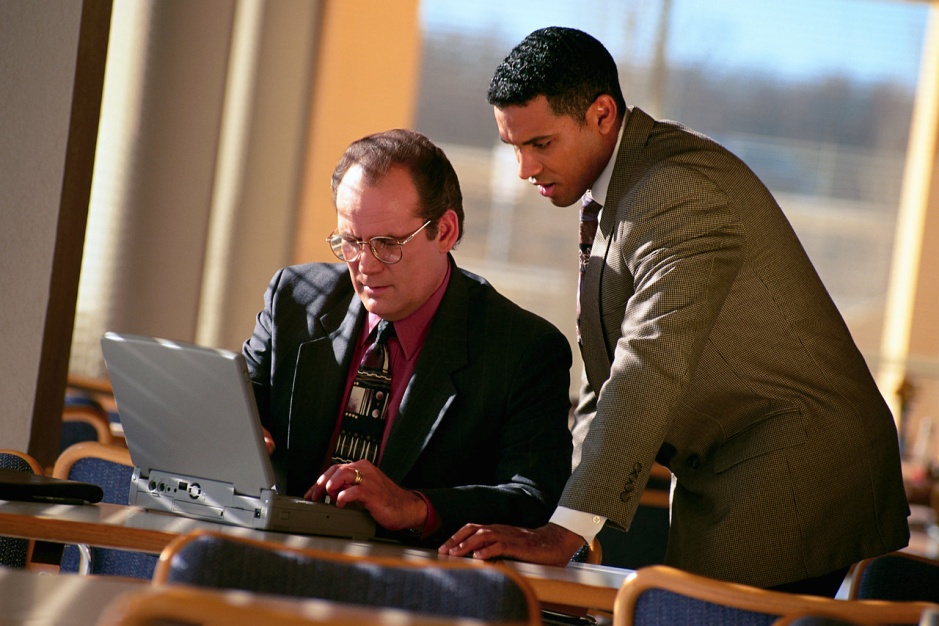 Definition of Coaching
A development method in which a more skilled or
experienced individual provides a staff member 
with advice or guidance intended to develop the 
individual’s skills, performance, and career
[Speaker Notes: Coaching  can be used to improve performance, to instill confidence, or to help a staff member learn a new skill. It is not used solely for performance issues.  Coaching is not counseling however; counseling should be done by our employee assistance provider, Impact Solutions]
Coaching Employees Effectively
Collaborate
Own
Acknowledge
Communicate
Help
C. O. A. C. H
[Speaker Notes: **One page handout on this process 

Both supervisor and staff member are active partners in the coaching process

Both supervisor and staff “own” or assume responsibility for participating in the process

Acknowledge – Reinforce staff member’s successes – and staff members be willing to share and acknowledge your difficulties and challenges

Communicate – both positive appreciate feedback as well as constructive feedback

Help – support your staff by offering guidance, resources – as well as seek help from your staff – let them know what you need from them]
Coaching – an 8 step process……
Step 1 – Identify the issue

Identify the behavior related to performance that has been observed  

Example – staff member missed deadlines

Give specific examples
[Speaker Notes: Documentation of the performance issue/behaviors is crucial. Keep a log for each staff  member where you can note accomplishments and performance issues. Should include date, time, names of  involved parties,  and description of behavior, etc. 

Focus on behaviors, not the person. 

Sam, we need to talk about missed deadlines for the XYZ project. My records show that we missed 3 of the five deadlines by more than one week.]
Step 2 – Give the Staff Member the Floor
Allow the staff member to explain or question

Refrain from closed-ended questions – Can’t you  meet the project deadlines?

Focus on open-ended questions

Example – “So, can you help me understand what is preventing you from reaching your deadlines?”
Step 3 – Make Your Expectations Known
Supervisors must make their expectations clear

Use empathy, but remain firm

Example – “Yes, we all have been asked to do more, but we still have to get  the job done by the deadline.”
[Speaker Notes: Leave no room for personal interpretation]
Step 4 – Come to an Amicable Agreement

Staff members may attempt to rationalize, justify, or blame someone else; remain focused on the need to complete the task

Reach agreement on the need for completion of the task and its importance to the organization
[Speaker Notes: How does the behavior affect the department, including other staff members in the department, etc]
Step 5 – Develop  a Plan for Improvement
Focus on questioning techniques that will allow the staff member to state his/her own resolution

Ask… “ What are some of the things we can do to make sure the tasks are completed on time?”

Offer help as appropriate
[Speaker Notes: Collaborate on a solution….]
Step 6 – Seek Staff Member Commitment
Summarize the discussion and agreement that has been reached

Example, “ So we agree that the work load has increased; but we have decided that you will list your tasks by priority and we will meet to agree on which ones must be done first.”
[Speaker Notes: Ask staff member to summarize their understanding of the steps. Ask them what barriers might prevent them from accomplishing this plan.]
Step 7 – Follow up


Set follow up meetings to discuss progress
[Speaker Notes: Follow up no later than 2 weeks.]
Step 8 – Monitor Progress
Give feedback, comments

Examples – 

“  You’re doing very well at getting your tasks done before the deadline and I appreciate it.”  

“Although you were unable to make the deadline, you showed quite a bit of progress.  I appreciate your efforts and recognize that you are making strides to improve.”
[Speaker Notes: Give appreciative feedback, acknowledging the progress that has been made.

If the staff member had a difficulty in carrying out the plan successfully, find out why and discuss ways to overcome any obstacles in the future.]
Coaching Process
Identify the Issue
Give Staff Member the Floor
Make Your Expectations Know
Come to an Amicable Agreement
Develop a Plan for Improvement
Seek Staff Member Commitment
Follow up 
Monitor Progress
Questions
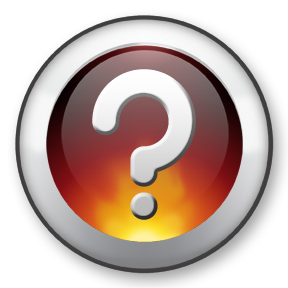 A Friendly Reminder
Please submit the original, completed, and signed Annual Appraisal form to the Office of Human Resources no later than the advertised due date.
Thank You